Karbohidrat Monosakarida
Aditya Halsa Ramadhan2114231019TIP A
Jenis-jenis Karbohidrat 

Monosakarida
Oligosakarida
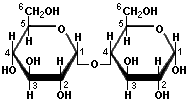 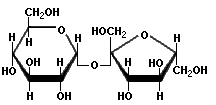 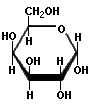 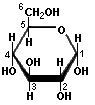 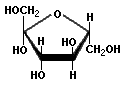 sukrosa
maltosa
glukosa
galaktosa
fruktosa
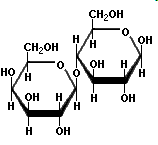 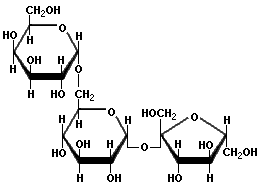 Polisakarida
rafinosa
laktosa
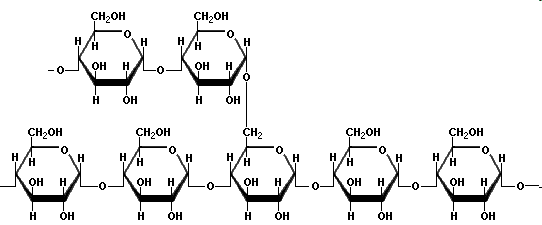 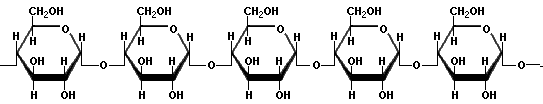 amilosa
amilopektin
MONOSAKARIDA
Karbohidrat ini mengandung  atom  C khiral
Atom C khiral : dapat berada dalam 2 macam konfigurasi yang satu merupakan bayangan cermin yg lain
Atom C khiral : mengikat 4 gugus berbeda 
Monosakarida :  jenis karbohidrat yg molekulnya tidak dpt 
                               dipecah menjadi bentuk yg lebih sederhana 
                               dg hidrolisis (disebut juga gula sederhana)
Dapat saling berikatan membentuk oligosakarida  dan  polisakarida
Karbohidrat: 
 polihidroksi aldehid / keton 
 meliputi  kondensat polimer-polimernya yang terbentuk
 Rumus : 
CnH2nOn         Cn(H2O)n
C yang mengalami hidratasi
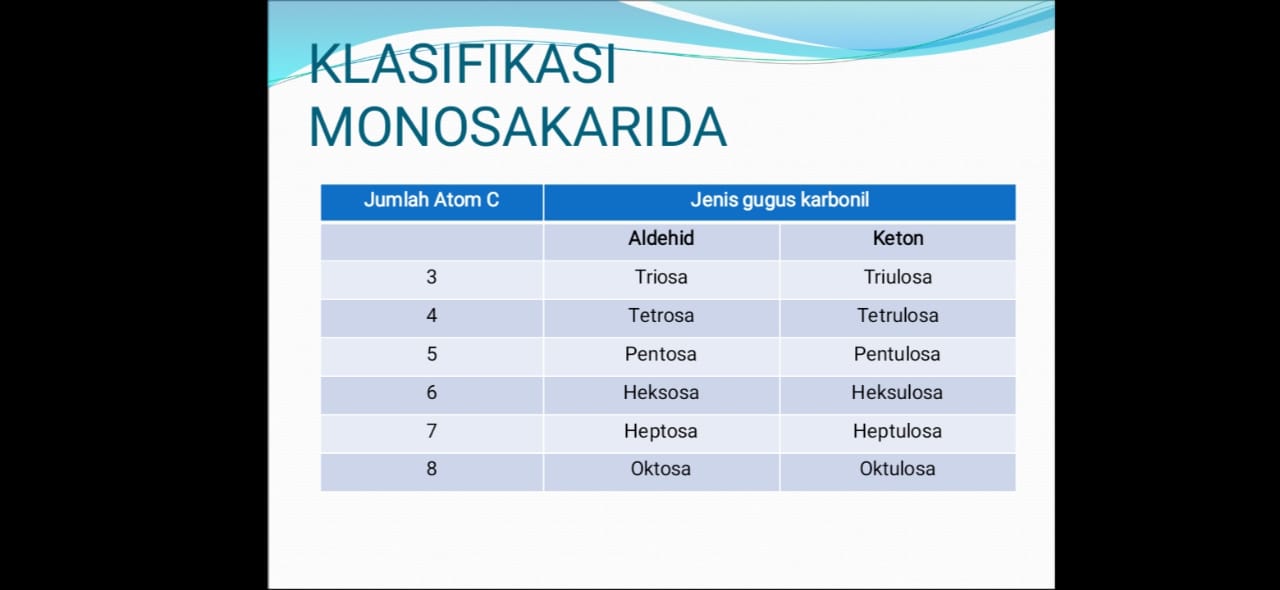 Penamaan Gula: NOTASI D & L
Notasi D & L merujuk pada posisi gugus hidroksil (OH) pada atom C dengan konfigurasi asimetris (contoh pada gambar adalah L dan D gliseraldehida).
Untuk gula dengan atom C asimetrik lebih dari 1, notasi D atau L ditentukan oleh atom C asimetrik terjauh dari gugus aldehida atau keto. Gula yang ditemui di alam adalah dalam bentuk isomer D.
Gula dalam bentuk D merupakan bayangan cermin dari gula dalam bentuk L. (Gula tersebut memiliki nama yang sama, misalnya D-glukosa & L-glukosa)